Worked example
Your Turn
Work out how many students 
chose each subject
Work out how many students 
chose each subject
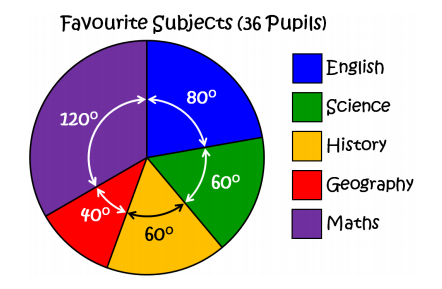 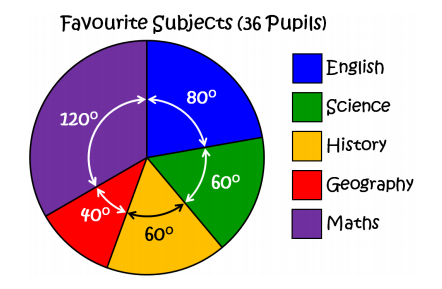 (18 pupils)
Your Turn
Worked example
Work out how many students 
chose each subject
Work out how many students 
chose each subject
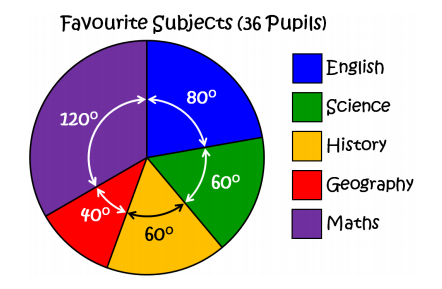 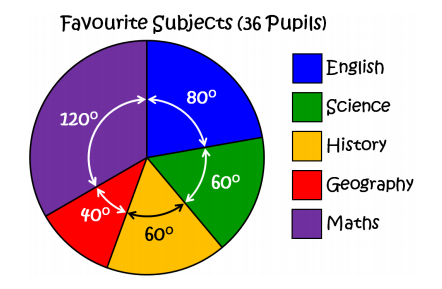 (18 pupils)
8
6
6
4
12
4
3
3
2
6
Intelligent Practise Task
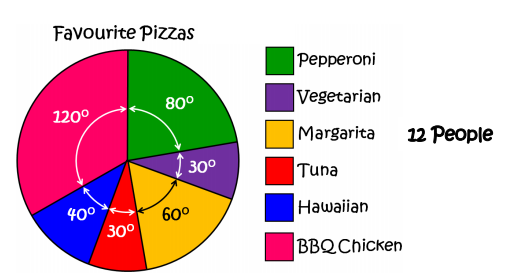 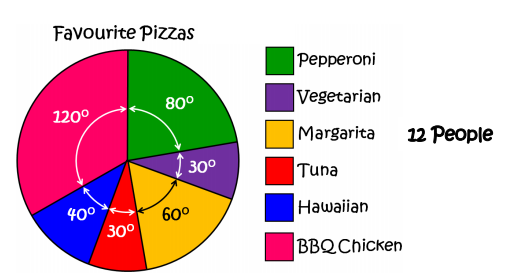 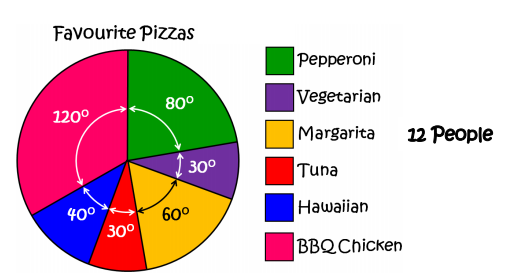 Work out how many 
students chose each 
Pizza, if 360 people were 
asked
Work out how many 
students chose each 
Pizza, if 36 people were 
asked
Work out how many 
students chose each 
Pizza, if 72 people were 
asked
Intelligent Practise Task - Answers
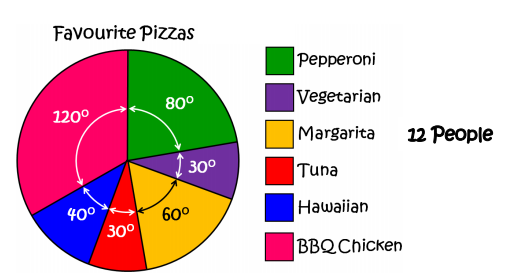 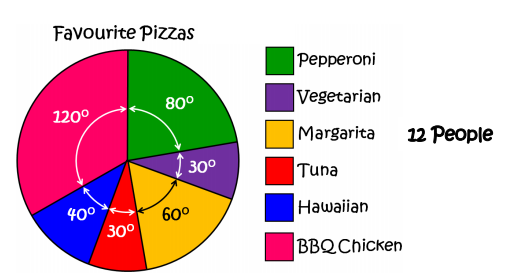 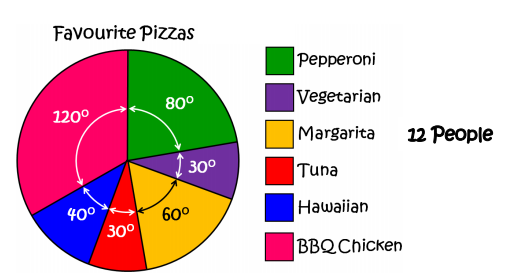 80
30
60
30
40
120
16
6
12
6
8
24
8
3
6
3
4
12
Work out how many 
students chose each 
Pizza, if 360 people were 
asked
Work out how many 
students chose each 
Pizza, if 36 people were 
asked
Work out how many 
students chose each 
Pizza, if 72 people were 
asked
Worked example
Your Turn
Work out how many students 
chose each subject if 12 people 
chose Geography?
Work out how many students 
chose each subject if 60 people 
chose Maths?
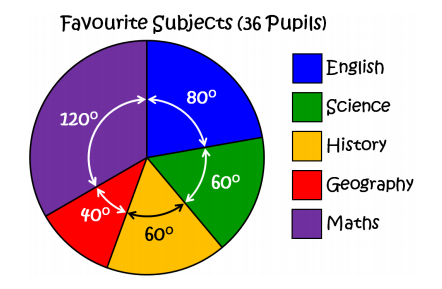 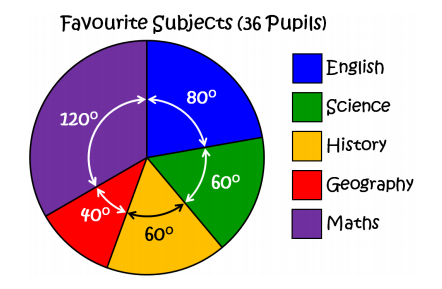 Worked example
Your Turn
Work out how many students 
chose each subject if 12 people 
chose Geography?
Work out how many students 
chose each subject if 60 people 
chose Maths?
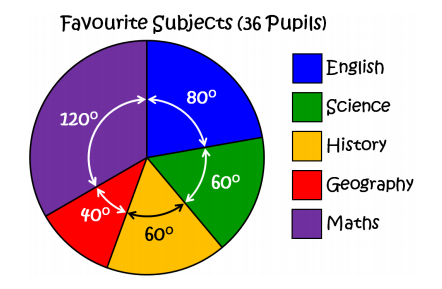 40
30
30
20
60
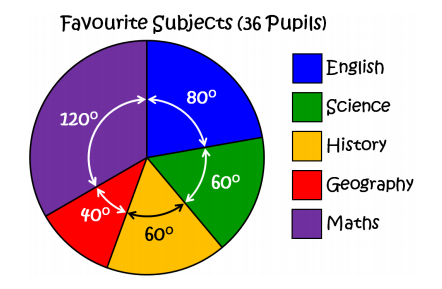 24
18
18
12
36
Intelligent Practise Task:
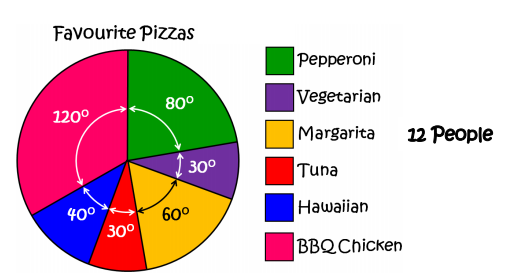 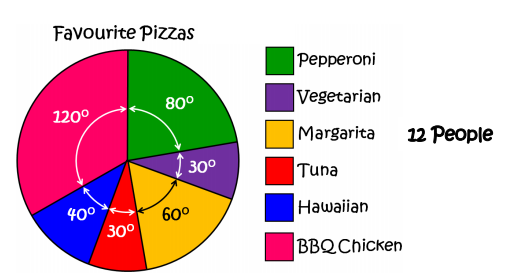 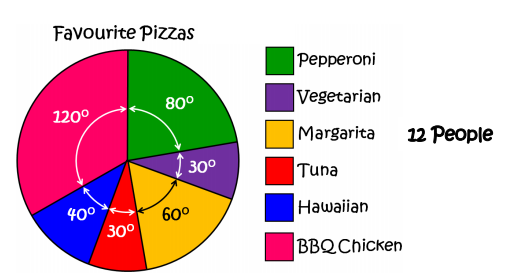 Work out how many 
students chose each 
Pizza, if 360 people were 
asked
Work out how many 
students chose each 
Pizza, if 36 people like 
margarita
Work out how many 
students chose each 
Pizza, if 72 people like 
margarita
Intelligent Practise Task - Answers
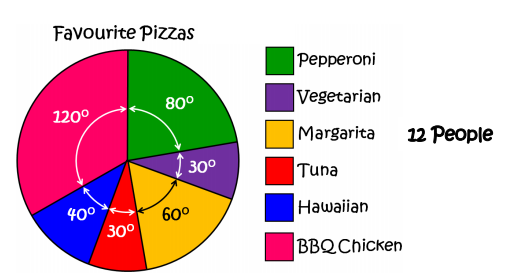 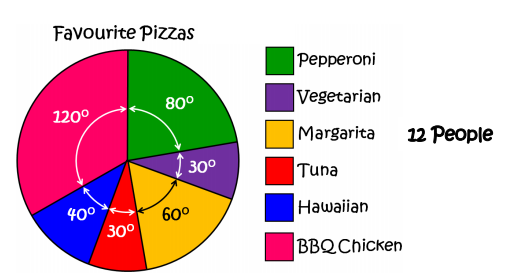 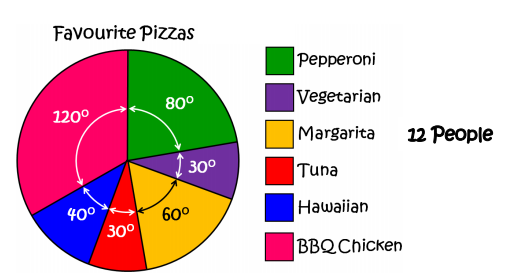 80
30
60
30
40
120
8
3
6
3
4
12
16
6
12
6
8
24
Work out how many 
students chose each 
Pizza, if 360 people were 
asked
Work out how many 
students chose each 
Pizza, if 36 people like 
margarita
Work out how many 
students chose each 
Pizza, if 72 people like 
margarita
Intelligent Practise Task:
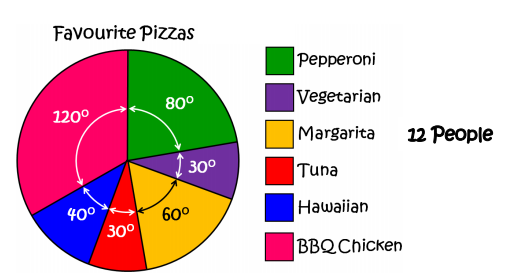 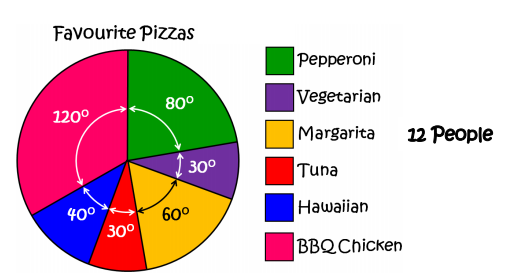 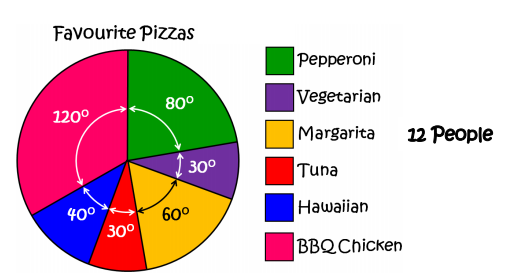 Work out how many 
students chose each 
Pizza, if 12 people like 
margarita
Work out how many 
students chose each 
Pizza, if 24 people like 
margarita
Work out how many 
students chose each 
Pizza, if 6 people like 
margarita
Intelligent Practise Task - Answers
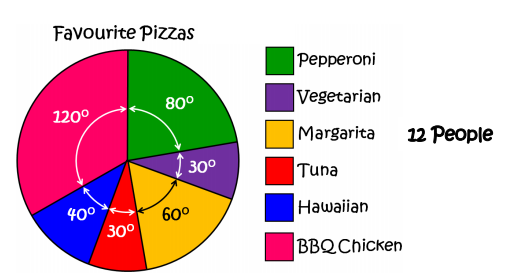 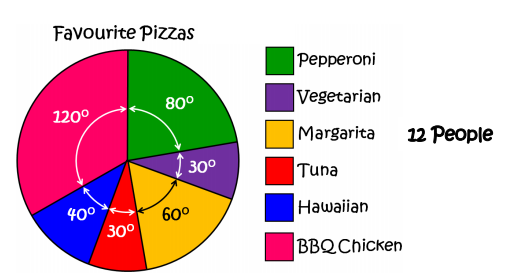 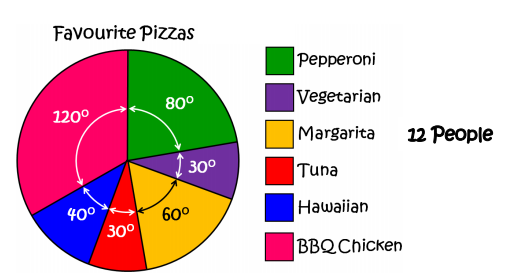 16
6
12
6
8
24
8
3
6
3
4
12
32
12
24
12
16
48
Work out how many 
students chose each 
Pizza, if 12 people like 
margarita
Work out how many 
students chose each 
Pizza, if 24 people like 
margarita
Work out how many 
students chose each 
Pizza, if 6 people like 
margarita
Expert Task:
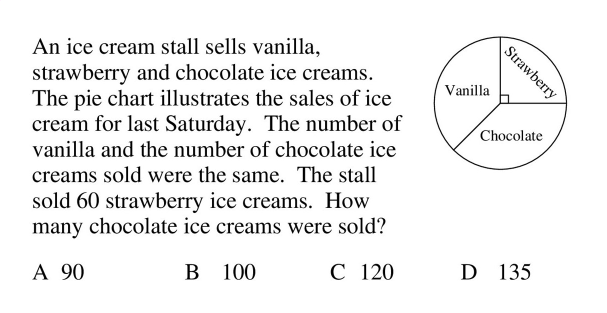 Expert Task:
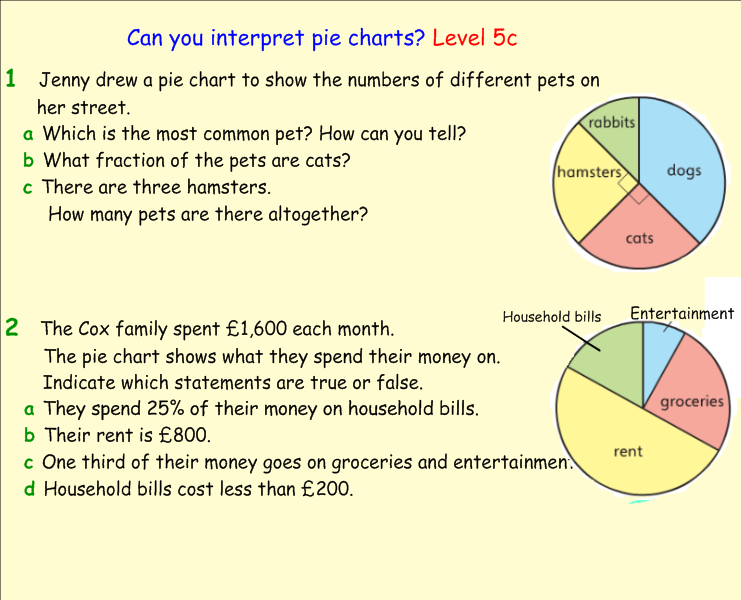 Time to wrap it up:
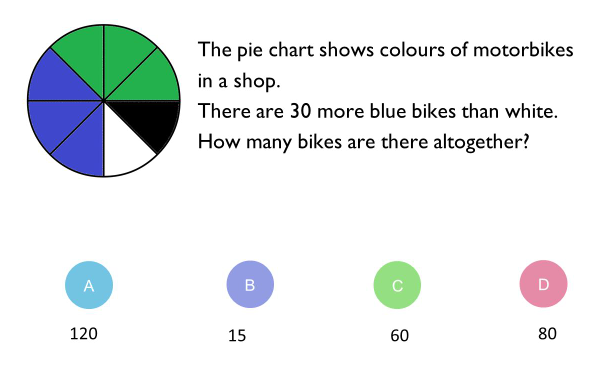